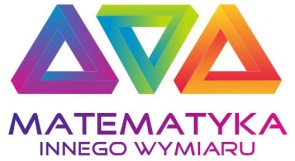 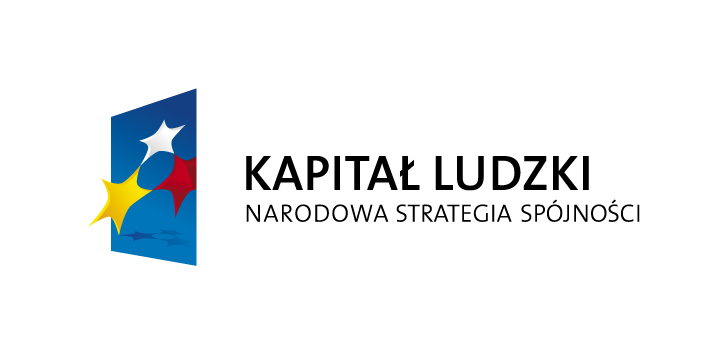 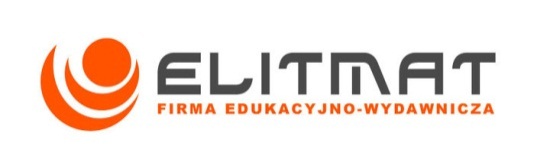 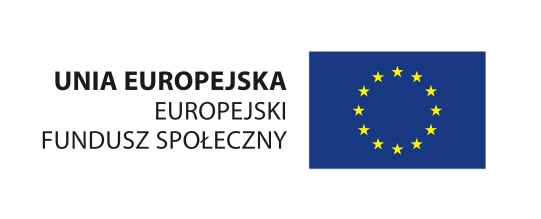 Autor: Tomasz Herud
Ciąg Fibonacciego i Transformata Z?
Projekt „MATEMATYKA INNEGO WYMIARU – organizacja Matematycznych Mistrzostw Polski Dzieci i Młodzieży” współfinansowany ze środków Unii Europejskiej w ramach Europejskiego Funduszu Społecznego
Ciąg Fibonacciego
Jest to taki ciąg, którego pierwszy wyraz to 0, drugi 1, a każdy kolejny to suma dwóch poprzednich.
Czyli:
0, 1, 1, 2, 3, 5, 8, 13, 21, 34, 55, 89, 144, 233,
377, 610, 987, 1597, 2584, 4181, 6765, 10946,
17711, 28657, 46368, 75025, 121393, 196418,
317811, 514229, 832040, 1346269, 2178309…
Projekt „MATEMATYKA INNEGO WYMIARU – organizacja Matematycznych Mistrzostw Polski Dzieci i Młodzieży” współfinansowany ze środków Unii Europejskiej w ramach Europejskiego Funduszu Społecznego
Ciąg Fibonacciego - formalnie
Projekt „MATEMATYKA INNEGO WYMIARU – organizacja Matematycznych Mistrzostw Polski Dzieci i Młodzieży” współfinansowany ze środków Unii Europejskiej w ramach Europejskiego Funduszu Społecznego
Ciąg Fibonacciego w geometrii
Projekt „MATEMATYKA INNEGO WYMIARU – organizacja Matematycznych Mistrzostw Polski Dzieci i Młodzieży” współfinansowany ze środków Unii Europejskiej w ramach Europejskiego Funduszu Społecznego
Ciąg Fibonacciego w geometrii
Projekt „MATEMATYKA INNEGO WYMIARU – organizacja Matematycznych Mistrzostw Polski Dzieci i Młodzieży” współfinansowany ze środków Unii Europejskiej w ramach Europejskiego Funduszu Społecznego
Wzór na sumę – przypomnienie
Projekt „MATEMATYKA INNEGO WYMIARU – organizacja Matematycznych Mistrzostw Polski Dzieci i Młodzieży” współfinansowany ze środków Unii Europejskiej w ramach Europejskiego Funduszu Społecznego
Ciąg Fibonacciego w geometrii
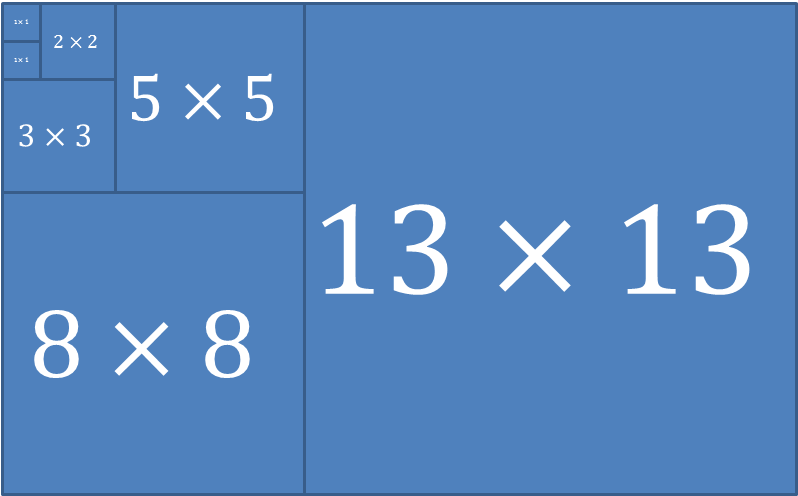 Projekt „MATEMATYKA INNEGO WYMIARU – organizacja Matematycznych Mistrzostw Polski Dzieci i Młodzieży” współfinansowany ze środków Unii Europejskiej w ramach Europejskiego Funduszu Społecznego
Ciąg Fibonacciego – wybrane właściwości
Projekt „MATEMATYKA INNEGO WYMIARU – organizacja Matematycznych Mistrzostw Polski Dzieci i Młodzieży” współfinansowany ze środków Unii Europejskiej w ramach Europejskiego Funduszu Społecznego
Ciąg Fibonacciego – za pomocą macierzy
Projekt „MATEMATYKA INNEGO WYMIARU – organizacja Matematycznych Mistrzostw Polski Dzieci i Młodzieży” współfinansowany ze środków Unii Europejskiej w ramach Europejskiego Funduszu Społecznego
Ciąg Lucasa
Ciąg Tribonacciego
Ciąg Tetranacciego
Projekt „MATEMATYKA INNEGO WYMIARU – organizacja Matematycznych Mistrzostw Polski Dzieci i Młodzieży” współfinansowany ze środków Unii Europejskiej w ramach Europejskiego Funduszu Społecznego
Ciąg Fibonacciego – bardzo dalekie wyrazy
Zaproponowana na pierwszym slajdzie definicja ma jedno bardzo poważne ograniczenie, do wyznaczenie np. 145tego wyrazu potrzebne jest 144 wcześniejszych wyrazów (lub niewiele mniej stosując różne triki).

Przydatny byłby wzór ogólny (w odróżnieniu od wzoru rekurencyjnego, który już mamy). Do jego wyznaczenia skorzystamy z Transformaty Z.
Projekt „MATEMATYKA INNEGO WYMIARU – organizacja Matematycznych Mistrzostw Polski Dzieci i Młodzieży” współfinansowany ze środków Unii Europejskiej w ramach Europejskiego Funduszu Społecznego
Transformata Z (Laurenta)
Jest to pewna dwukierunkowa 
zamiana funkcji w funkcję.
Stosuje się w przypadku, kiedy dokonanie pewnych obliczeń na postaci oryginalnej jest niemożliwe, a na przetransformowanej tak.
Projekt „MATEMATYKA INNEGO WYMIARU – organizacja Matematycznych Mistrzostw Polski Dzieci i Młodzieży” współfinansowany ze środków Unii Europejskiej w ramach Europejskiego Funduszu Społecznego
Transformata Z (Laurenta)
Projekt „MATEMATYKA INNEGO WYMIARU – organizacja Matematycznych Mistrzostw Polski Dzieci i Młodzieży” współfinansowany ze środków Unii Europejskiej w ramach Europejskiego Funduszu Społecznego
Ciąg Fibonacciego – wyprowadzenie wzoru ogólnego
Projekt „MATEMATYKA INNEGO WYMIARU – organizacja Matematycznych Mistrzostw Polski Dzieci i Młodzieży” współfinansowany ze środków Unii Europejskiej w ramach Europejskiego Funduszu Społecznego
Ciąg Fibonacciego – wyprowadzenie wzoru ogólnego c.d.
Projekt „MATEMATYKA INNEGO WYMIARU – organizacja Matematycznych Mistrzostw Polski Dzieci i Młodzieży” współfinansowany ze środków Unii Europejskiej w ramach Europejskiego Funduszu Społecznego
Ciąg Fibonacciego – wyprowadzenie wzoru ogólnego c.d.
Projekt „MATEMATYKA INNEGO WYMIARU – organizacja Matematycznych Mistrzostw Polski Dzieci i Młodzieży” współfinansowany ze środków Unii Europejskiej w ramach Europejskiego Funduszu Społecznego
Ciąg Fibonacciego – wyprowadzenie wzoru ogólnego c.d.
Projekt „MATEMATYKA INNEGO WYMIARU – organizacja Matematycznych Mistrzostw Polski Dzieci i Młodzieży” współfinansowany ze środków Unii Europejskiej w ramach Europejskiego Funduszu Społecznego
Ciąg Fibonacciego – wyprowadzenie wzoru ogólnego c.d.
Projekt „MATEMATYKA INNEGO WYMIARU – organizacja Matematycznych Mistrzostw Polski Dzieci i Młodzieży” współfinansowany ze środków Unii Europejskiej w ramach Europejskiego Funduszu Społecznego
Ciąg Fibonacciego – wyprowadzenie wzoru ogólnego c.d.
Projekt „MATEMATYKA INNEGO WYMIARU – organizacja Matematycznych Mistrzostw Polski Dzieci i Młodzieży” współfinansowany ze środków Unii Europejskiej w ramach Europejskiego Funduszu Społecznego
Ciąg Fibonacciego – wyprowadzenie wzoru ogólnego c.d.
Projekt „MATEMATYKA INNEGO WYMIARU – organizacja Matematycznych Mistrzostw Polski Dzieci i Młodzieży” współfinansowany ze środków Unii Europejskiej w ramach Europejskiego Funduszu Społecznego
Ciąg Fibonacciego – wyprowadzenie wzoru ogólnego c.d.
Projekt „MATEMATYKA INNEGO WYMIARU – organizacja Matematycznych Mistrzostw Polski Dzieci i Młodzieży” współfinansowany ze środków Unii Europejskiej w ramach Europejskiego Funduszu Społecznego
Ciąg Fibonacciego – wyprowadzenie wzoru ogólnego c.d.
Projekt „MATEMATYKA INNEGO WYMIARU – organizacja Matematycznych Mistrzostw Polski Dzieci i Młodzieży” współfinansowany ze środków Unii Europejskiej w ramach Europejskiego Funduszu Społecznego